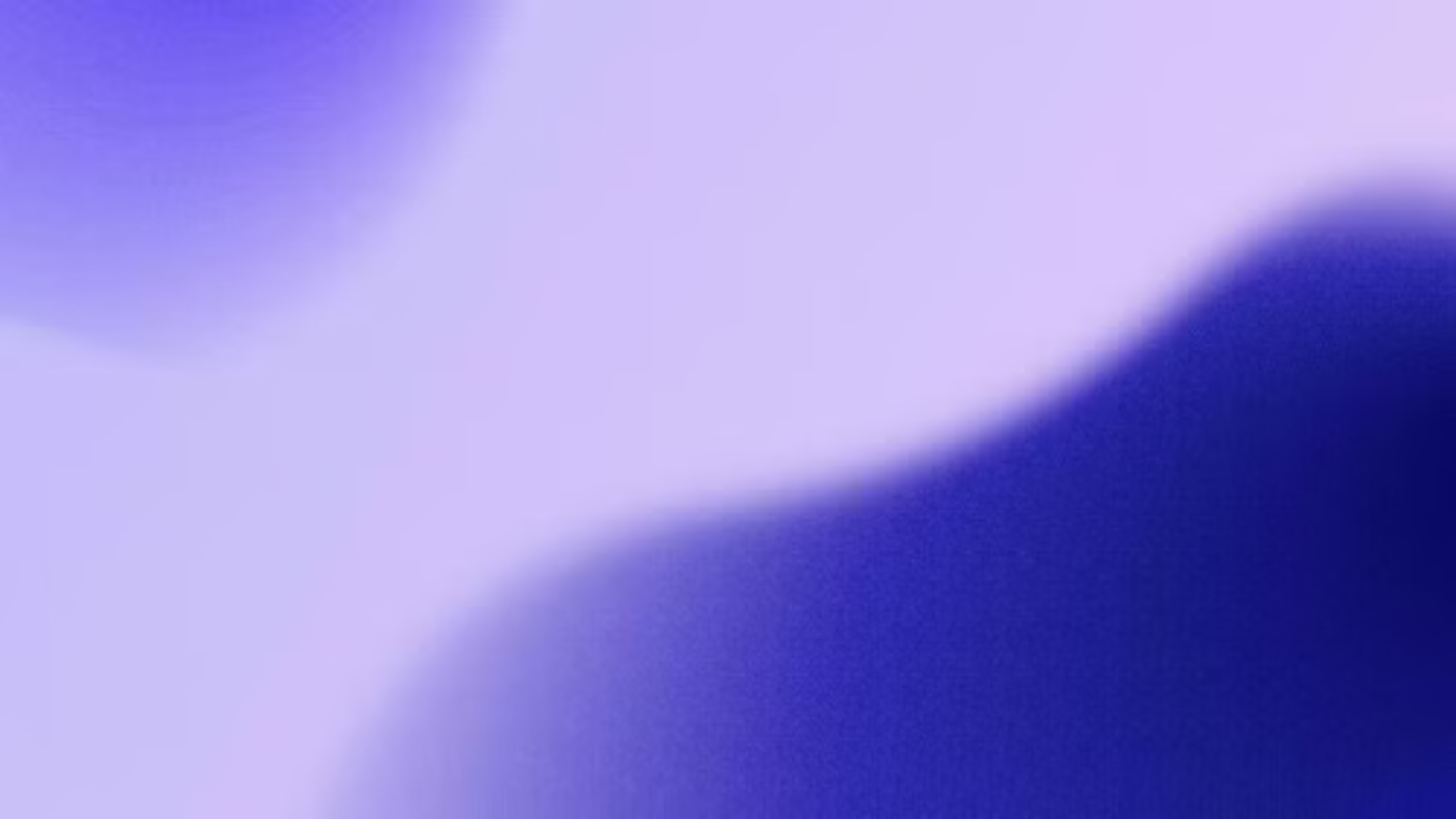 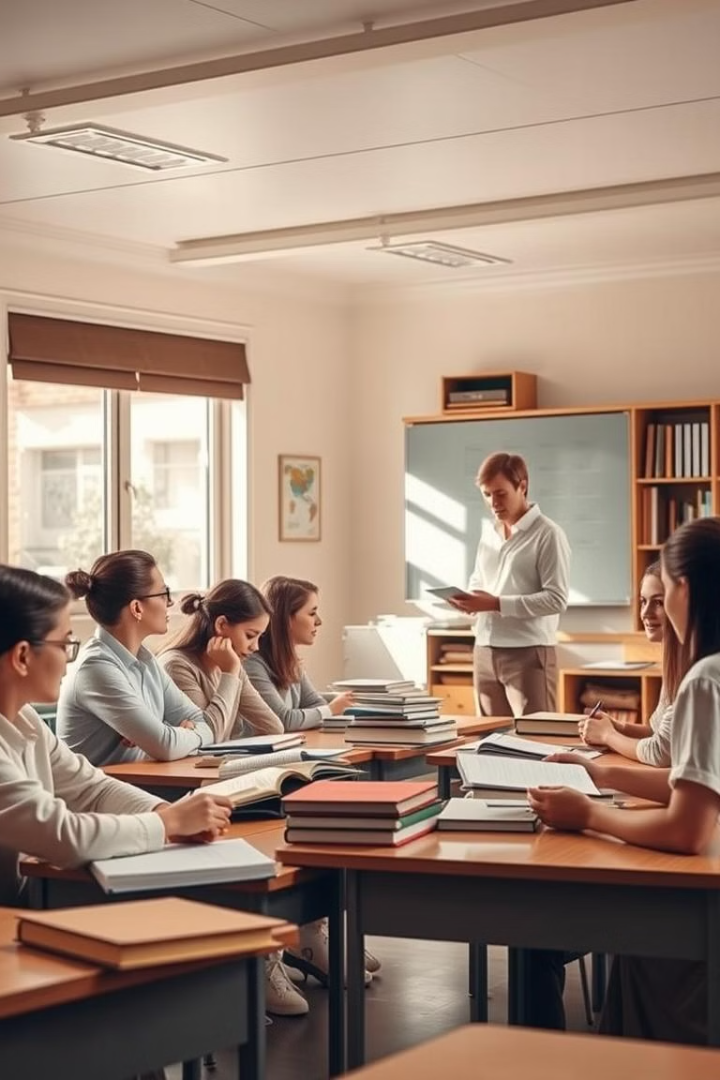 Model Pembelajaran Case Base Learning
Model Case Base Learning adalah pendekatan pembelajaran yang penyelesaian masalah dengan menggunakan pengalaman masa lampau. Model ini melibatkan proses pencarian, pemilihan, dan adaptasi kasus serupa yang telah terdokumentasi dalam basis data untuk menemukan solusi yang tepat.
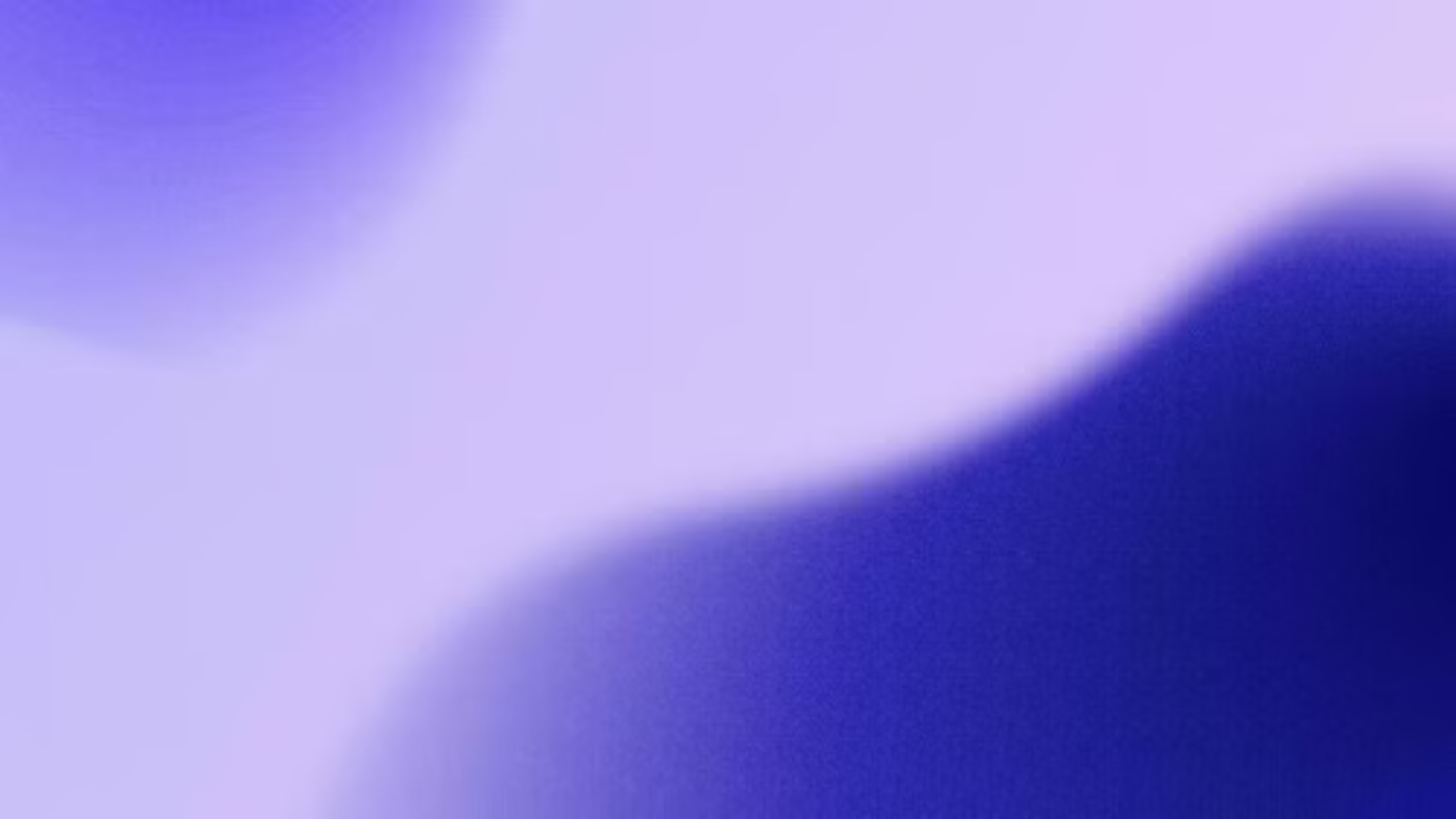 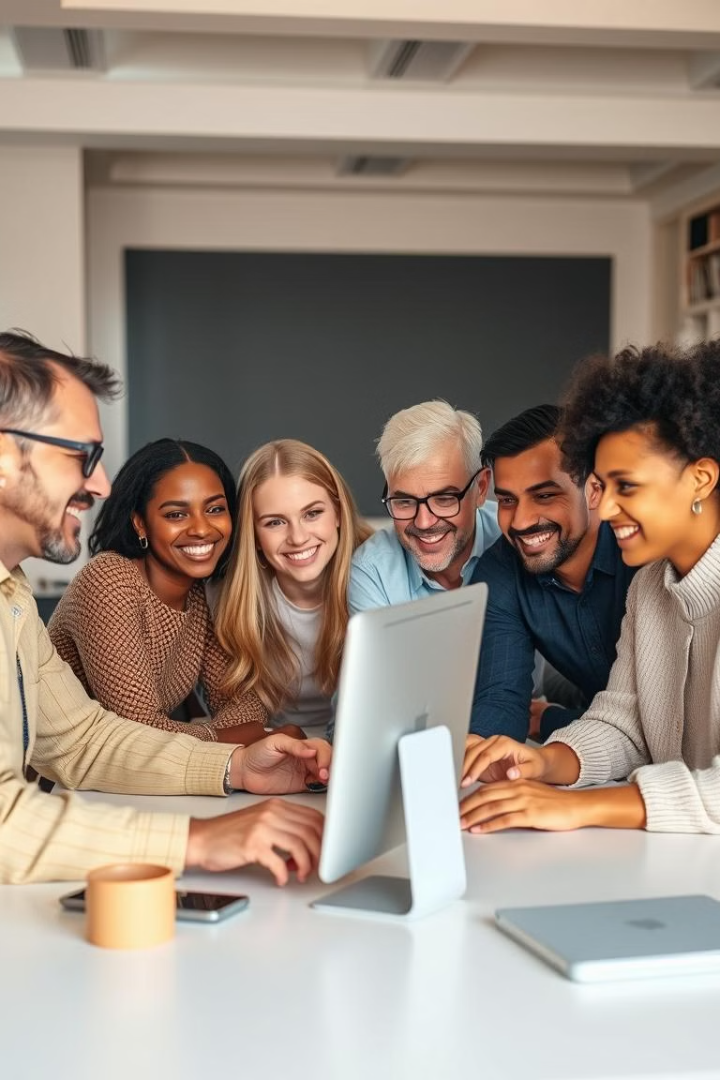 Definisi Case Base Learning
Case Base Learning (CBL) adalah pendekatan pembelajaran yang memfokuskan pada penggunaan pengalaman masa lalu untuk menyelesaikan masalah baru. Model ini melibatkan proses pencocokan kasus-kasus serupa dari basis data untuk menemukan solusi yang tepat.
Basis Data
Pencocokan Kasus
Basis data berisi koleksi kasus-kasus yang telah terdokumentasi dan dapat digunakan sebagai referensi untuk menyelesaikan masalah baru.
Proses mencari dan memilih kasus yang paling mirip dengan masalah yang sedang dihadapi.
Adaptasi Kasus
Proses memodifikasi solusi yang diperoleh dari kasus serupa agar sesuai dengan kebutuhan masalah yang sedang dihadapi.
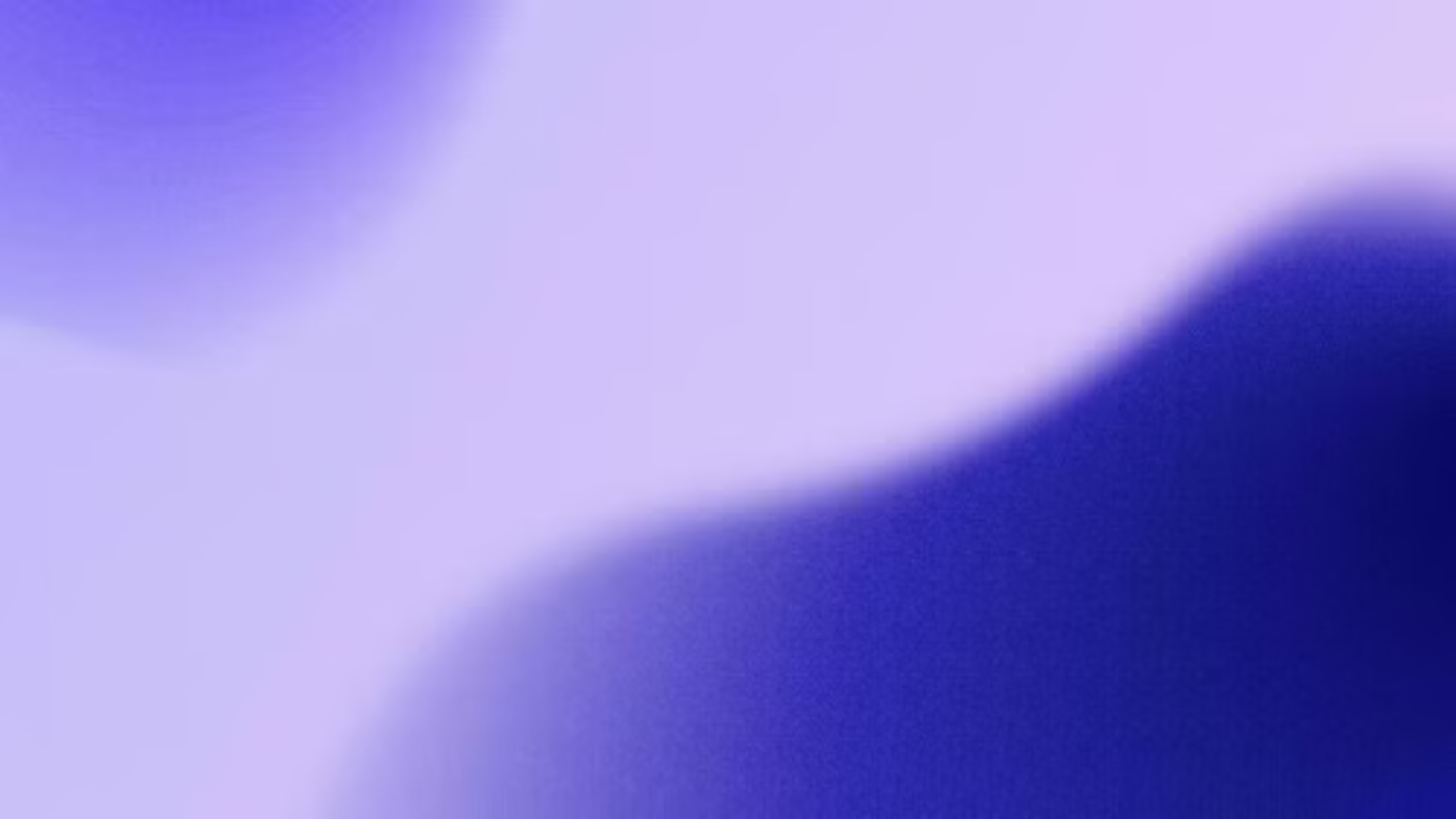 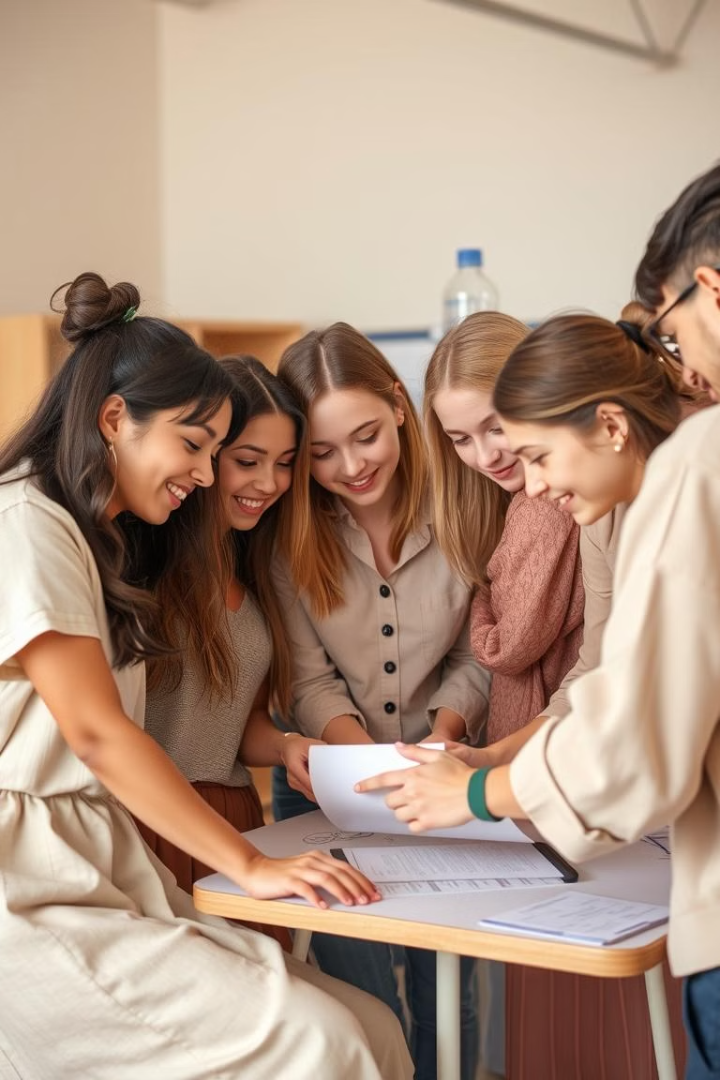 Tujuan Penerapan Case Base Learning
Tujuan penerapan Case Base Learning adalah untuk membantu siswa mengembangkan kemampuan berpikir kritis, memecahkan masalah, dan mengambil keputusan yang efektif.
Meningkatkan Kemampuan Pemecahan Masalah
Meningkatkan Kemampuan Berpikir Kritis
1
2
Siswa dilatih untuk mengidentifikasi masalah, menganalisis kasus serupa, dan menerapkan solusi yang relevan.
Siswa didorong untuk menganalisis kasus, mengevaluasi solusi, dan membuat keputusan yang logis.
Memperkuat Pemahaman Konsep
3
Siswa dapat memahami konsep lebih dalam dengan mempelajari kasus-kasus nyata yang terkait dengan konsep tersebut.
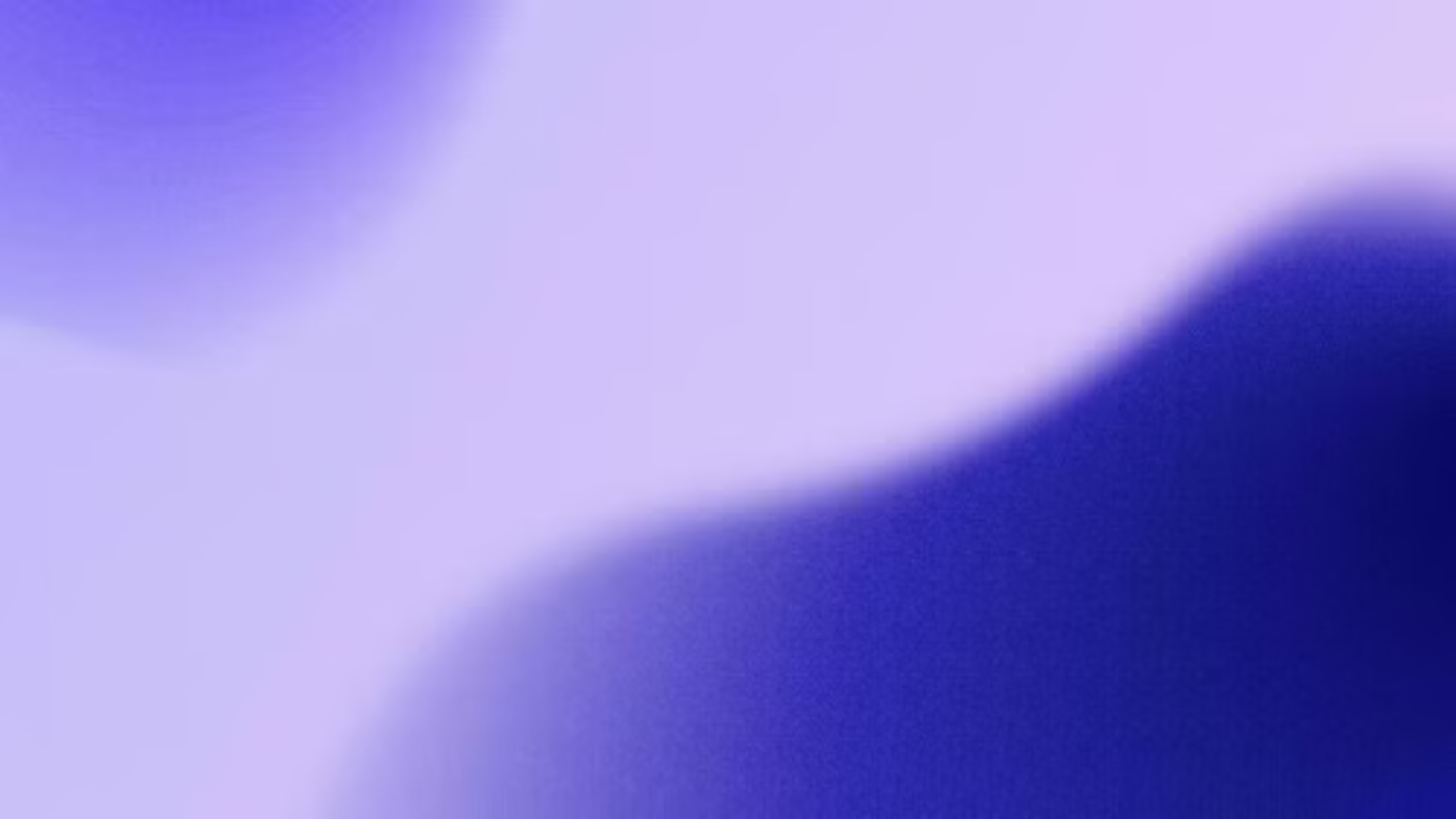 Prinsip-prinsip Dasar Case Base Learning
Prinsip-prinsip dasar Case Base Learning mencakup representasi kasus, pencocokan kasus, adaptasi kasus, dan evaluasi kasus.
Representasi Kasus
Pencocokan Kasus
Adaptasi Kasus
Proses mendokumentasikan informasi penting dari kasus-kasus yang telah terjadi.
Proses mencari dan memilih kasus yang paling mirip dengan masalah yang sedang dihadapi.
Proses memodifikasi solusi yang diperoleh dari kasus serupa agar sesuai dengan kebutuhan masalah yang sedang dihadapi.
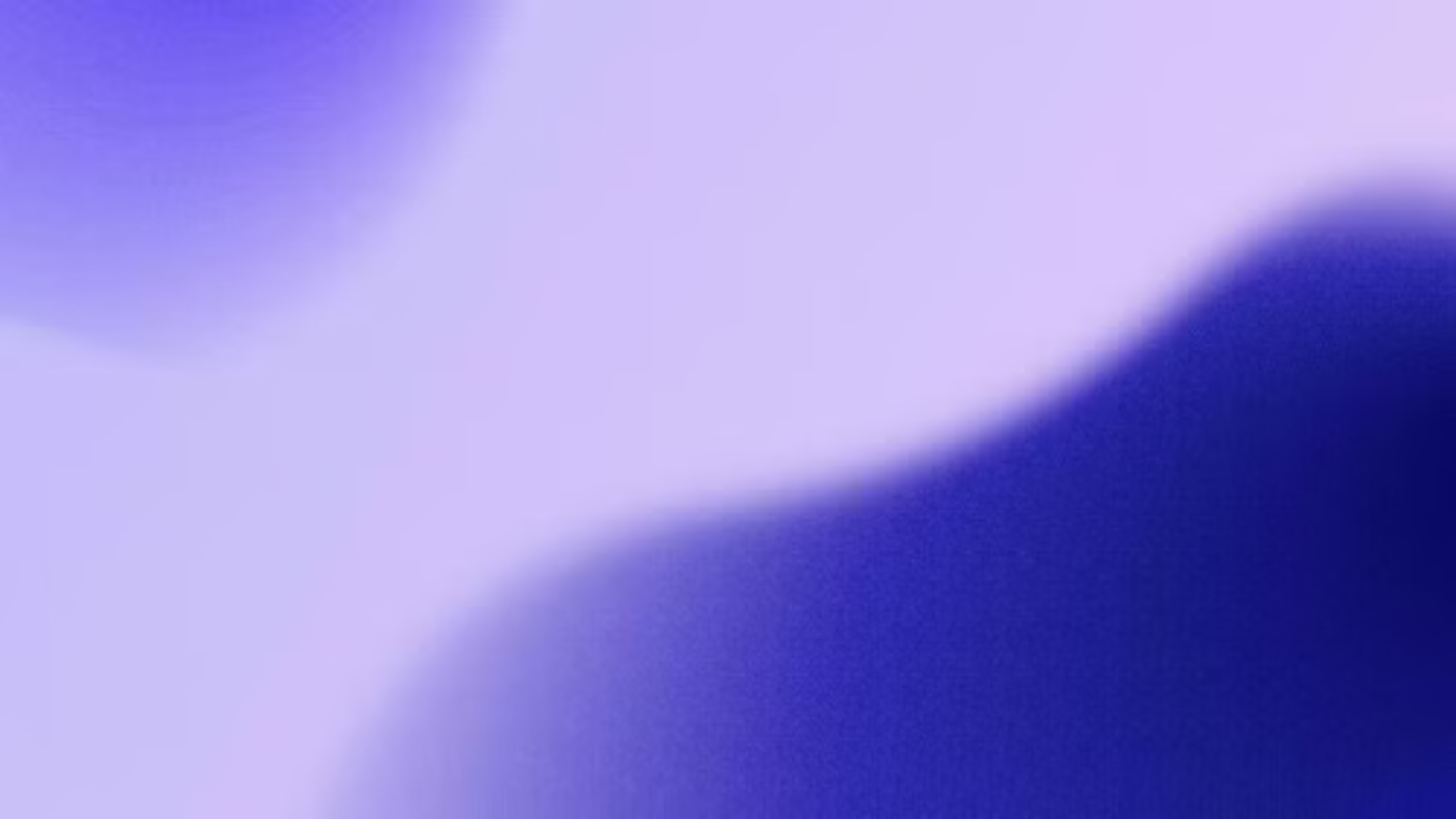 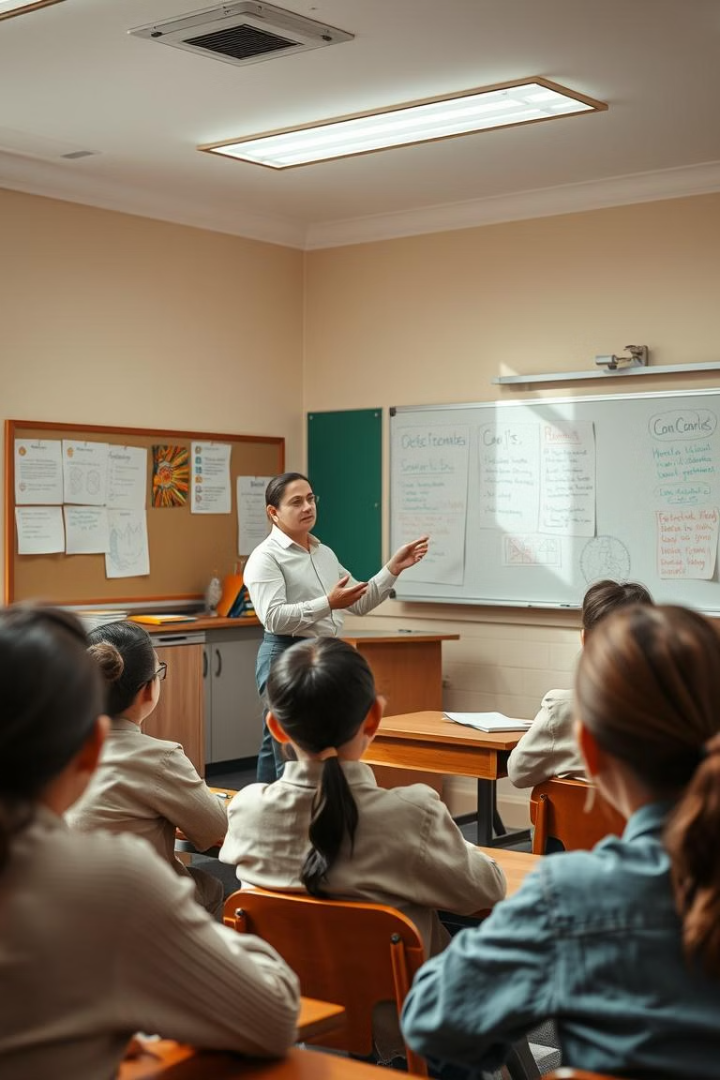 Sintak Case Base Learning
Sintak Case Base Learning terdiri dari beberapa tahapan, yaitu presentasi kasus, analisis kasus, identifikasi solusi, dan refleksi.
Pengenalan Kasus
1
Guru mempresentasikan kasus yang akan dipelajari dan memberikan informasi yang diperlukan.
Analisis Kasus
2
Siswa menganalisis kasus dengan mengajukan pertanyaan, mengidentifikasi masalah, dan mencari informasi tambahan.
Identifikasi Solusi
3
Siswa mencari dan memilih solusi yang relevan dari kasus-kasus serupa yang telah dipelajari.
PRESENTASI
4
Siswa merefleksikan proses pembelajaran dan mengevaluasi efektivitas solusi yang dipilih.
5. Evaluasi : Terima Umpan balik dari dosen dan teman sejawat, refleksikan tentang efektivitas Solusi dan proses analisis
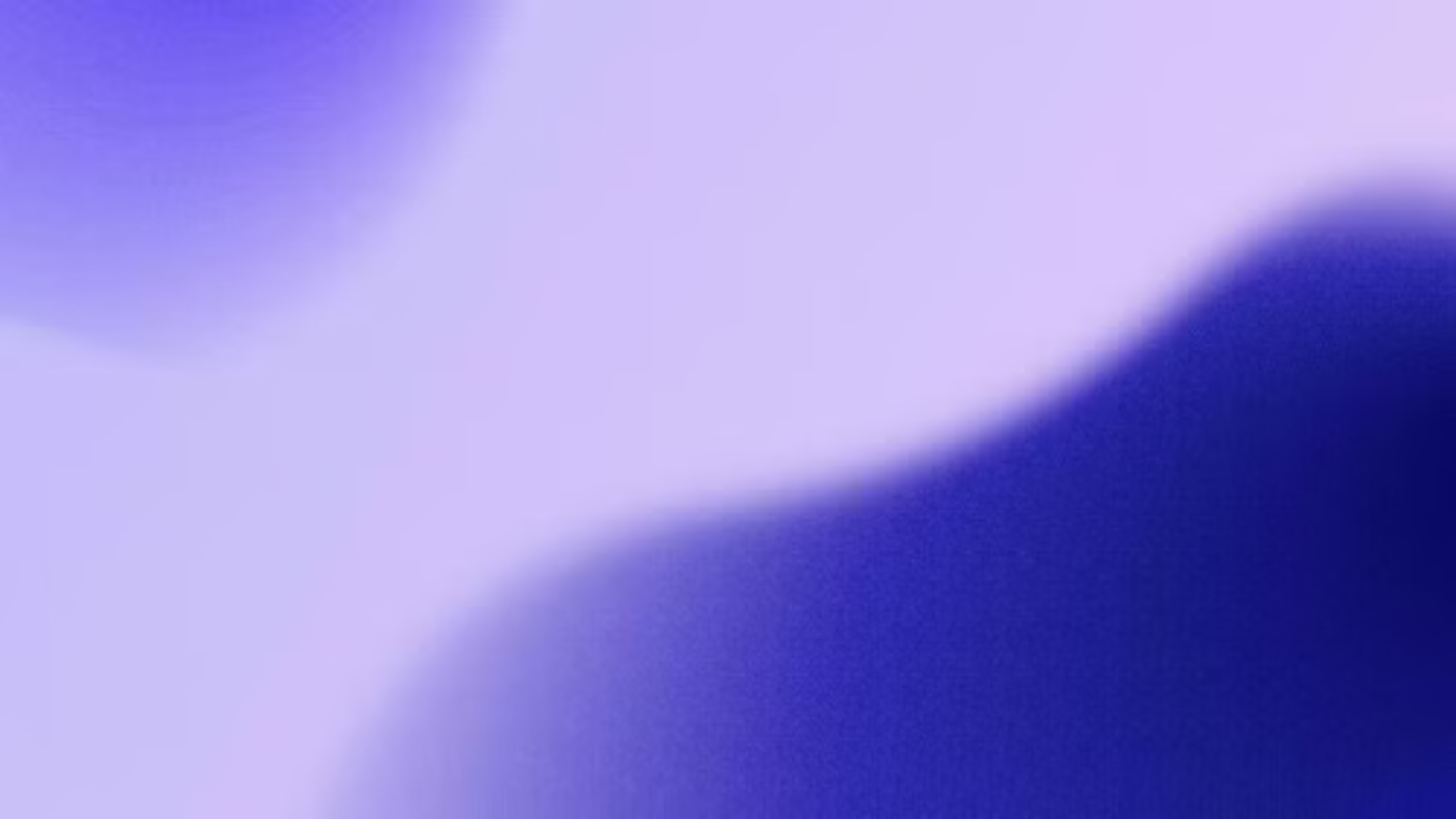 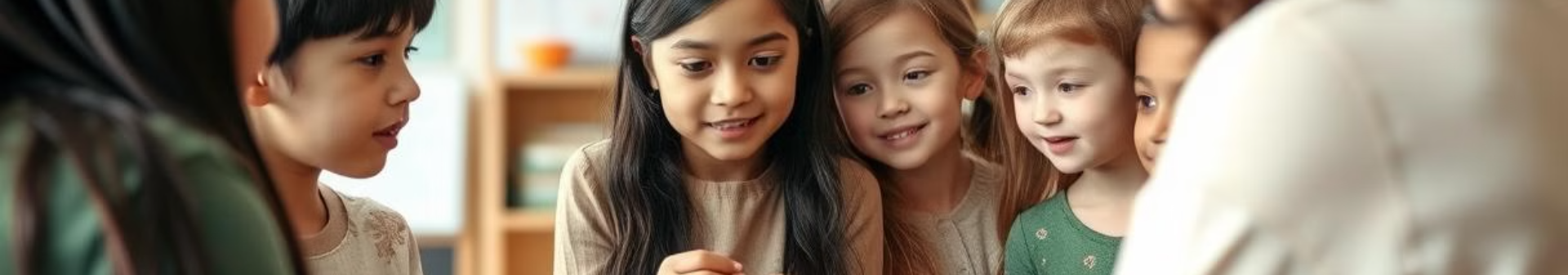 Peran Guru dan Siswa dalam Case Base Learning
Dalam Case Base Learning, guru berperan sebagai fasilitator dan pembimbing, sedangkan siswa berperan aktif dalam proses pembelajaran.
Guru
Siswa
Memilih dan mempresentasikan kasus
Menganalisis kasus dan mengajukan pertanyaan
Membimbing siswa dalam mencari solusi
Mencari dan memilih solusi dari kasus serupa
Mengevaluasi hasil pembelajaran
Merefleksikan proses pembelajaran dan mengevaluasi solusi yang dipilih
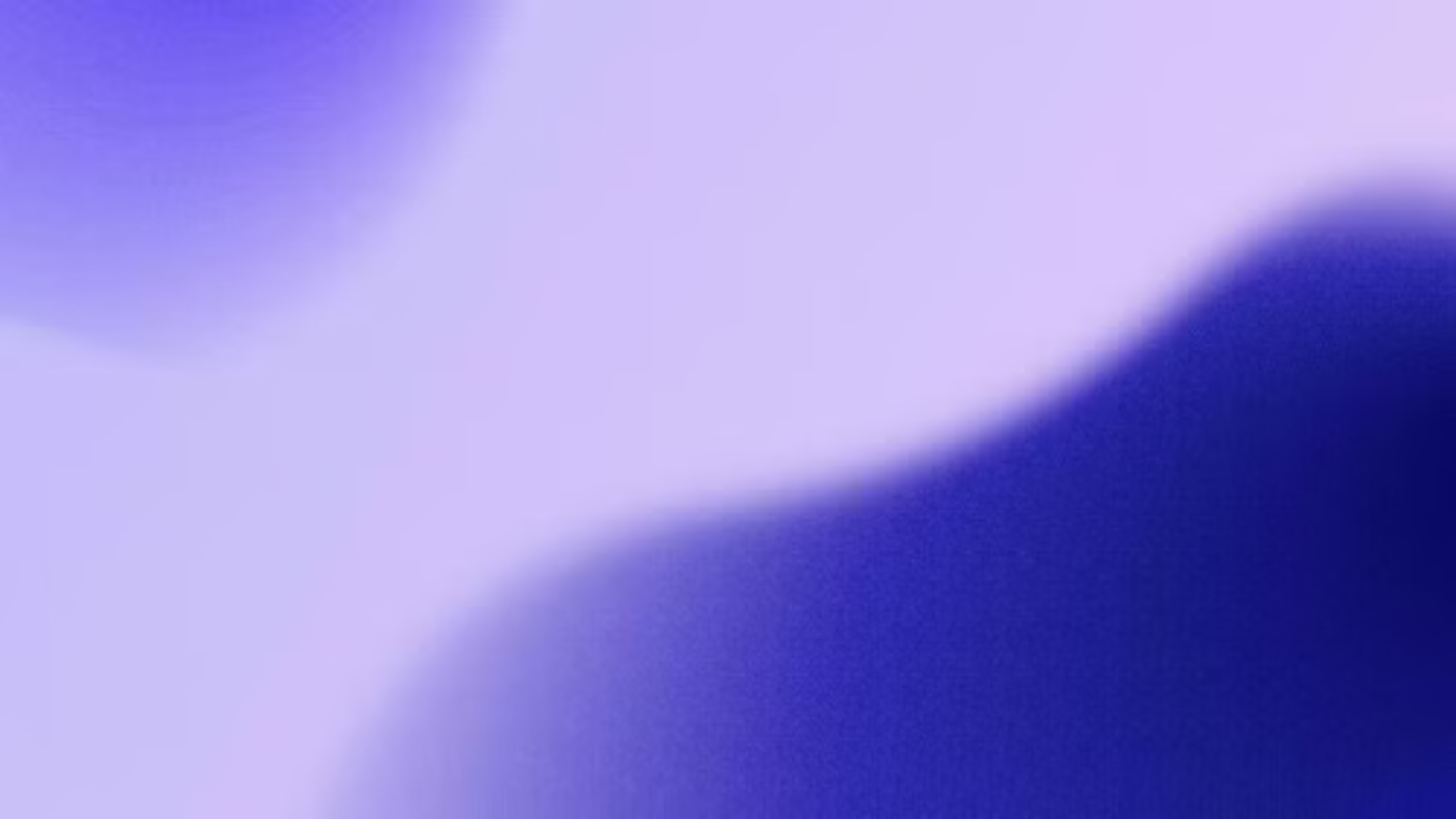 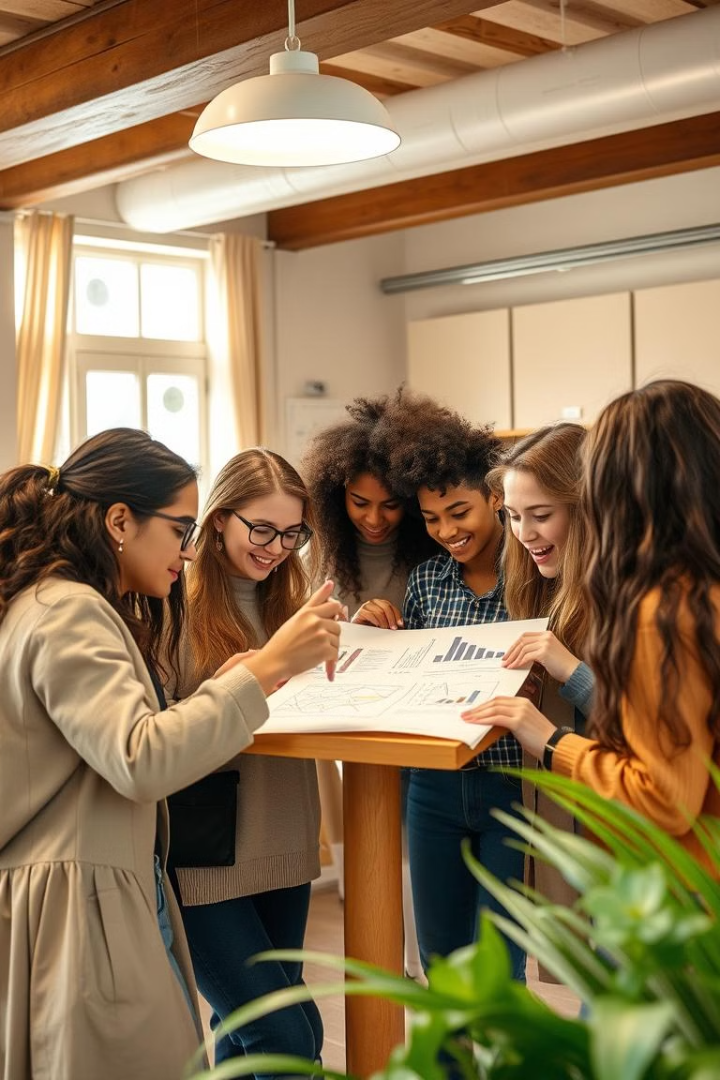 Kelebihan Penerapan Case Base Learning
Kelebihan penerapan Case Base Learning adalah dapat meningkatkan kemampuan berpikir kritis, memecahkan masalah, dan belajar aktif pada siswa.
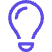 Pembelajaran Aktif
Siswa terlibat aktif dalam proses pembelajaran dan terlibat dalam pemecahan masalah.
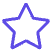 Relevansi dengan Dunia Nyata
Case Base Learning menggunakan kasus-kasus nyata yang relevan dengan kehidupan sehari-hari.
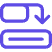 Meningkatkan Kemampuan Berpikir Kritis
Siswa dilatih untuk menganalisis kasus, mengevaluasi solusi, dan membuat keputusan yang logis.
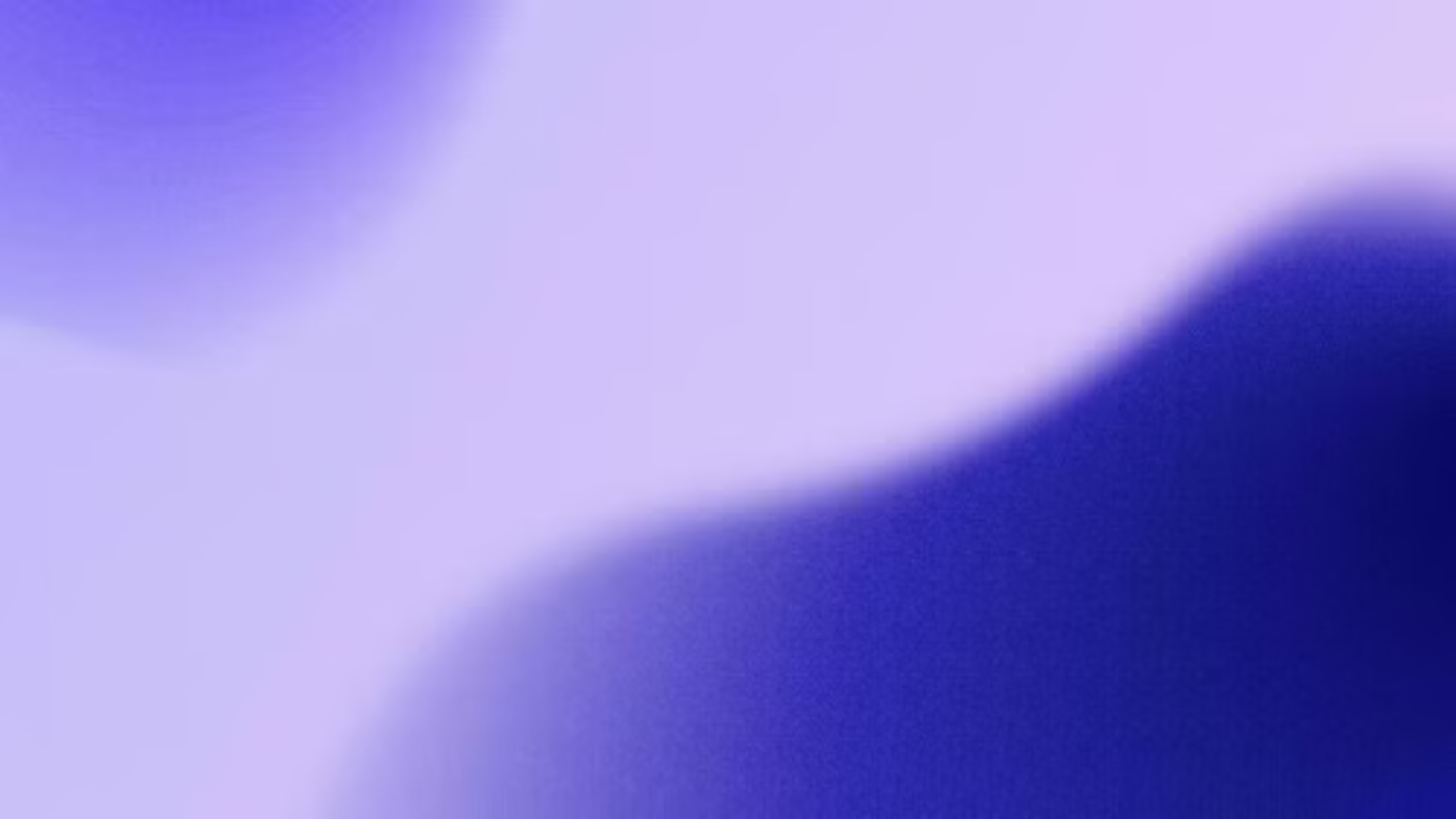 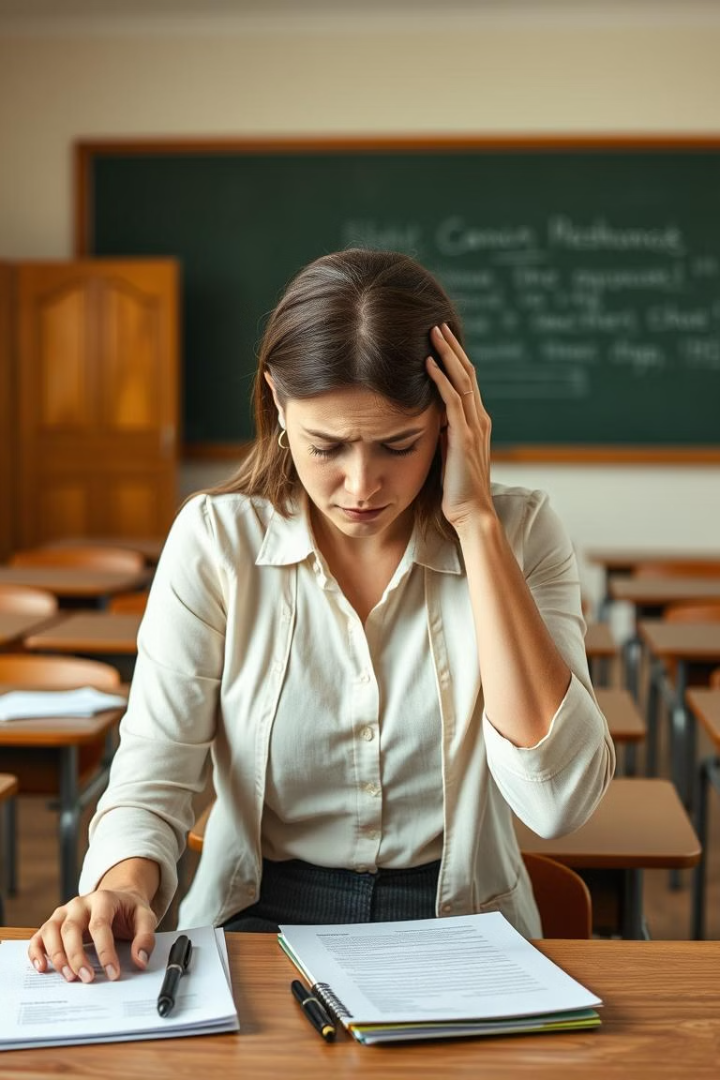 Tantangan dalam Implementasi Case Base Learning
Tantangan dalam implementasi Case Base Learning mencakup ketersediaan kasus yang relevan, waktu yang dibutuhkan untuk membangun basis data, dan kesulitan dalam mengadaptasi kasus yang ada.
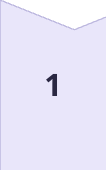 Ketersediaan Kasus
Membutuhkan banyak kasus yang relevan dan terdokumentasi dengan baik untuk membangun basis data yang efektif.
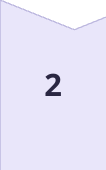 Waktu
Membutuhkan waktu yang cukup untuk membangun basis data dan mengelola proses pembelajaran Case Base Learning.
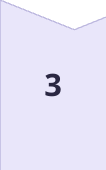 Adaptasi Kasus
Membutuhkan kemampuan untuk mengadaptasi kasus yang ada agar sesuai dengan kebutuhan masalah yang sedang dihadapi.
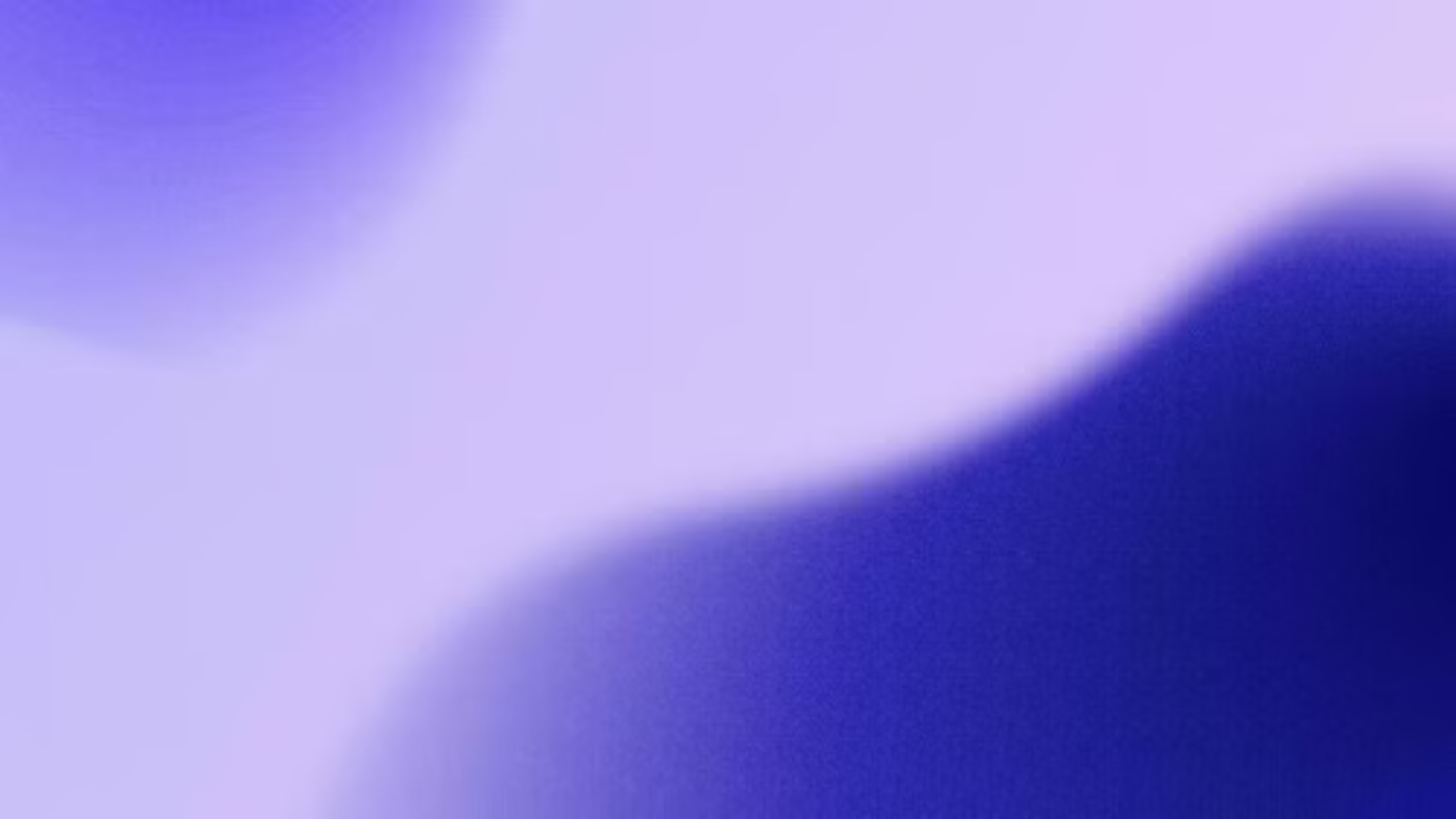 Contoh Penerapan Case Base Learning di Kelas
Contoh penerapan Case Base Learning di kelas adalah dengan menggunakan kasus-kasus ilmiah untuk membantu siswa memecahkan masalah sains.
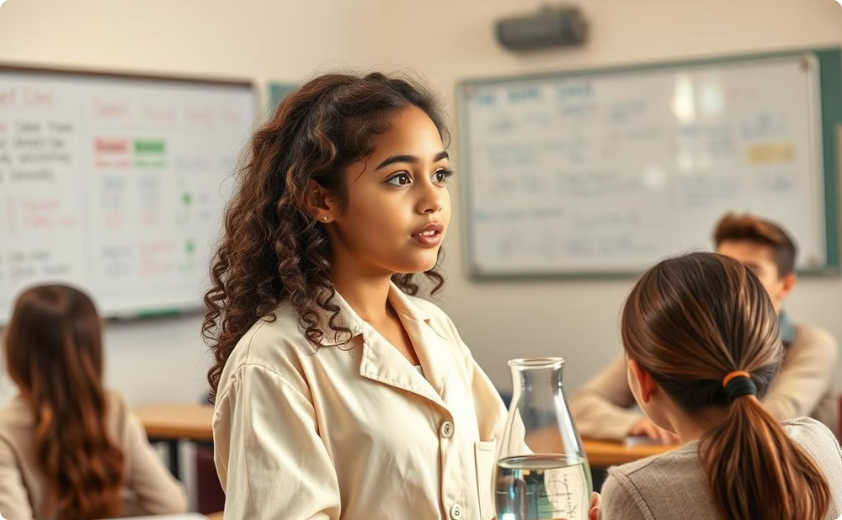 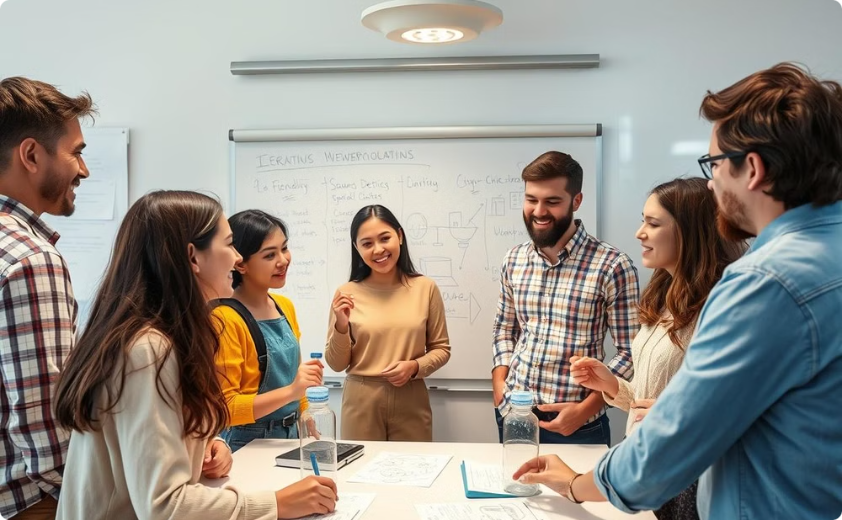 Presentasi Kasus
Analisis Kasus
Siswa mempresentasikan kasus tentang percobaan ilmiah yang pernah dilakukan.
Siswa menganalisis kasus dan mengidentifikasi masalah yang dihadapi.
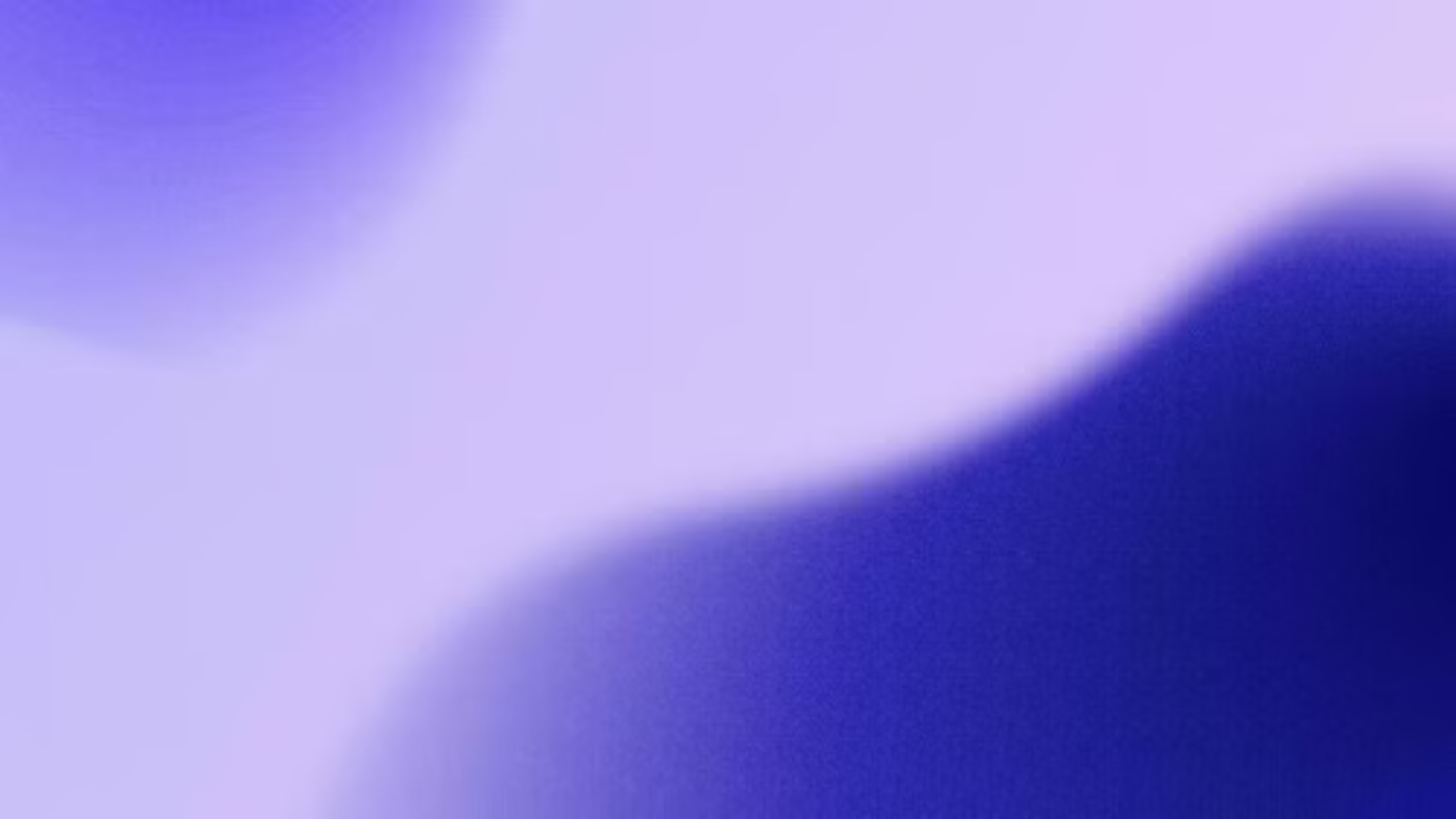 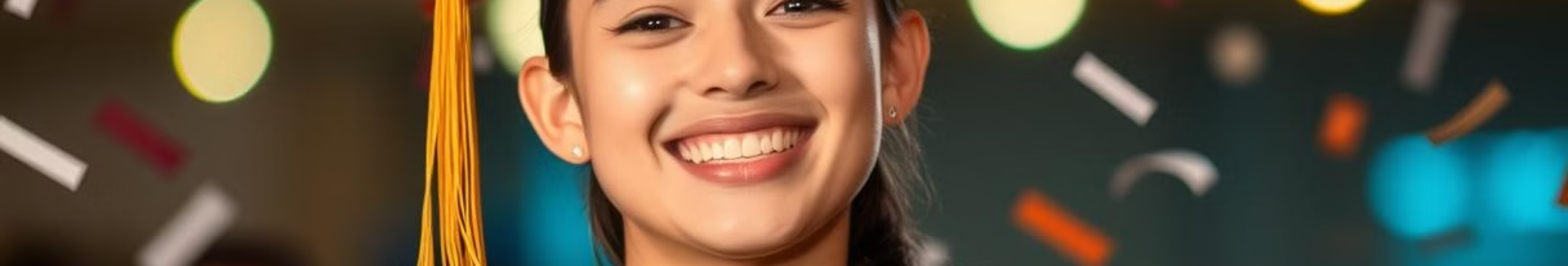 Kesimpulan dan Saran Penerapan Case Base Learning
Case Base Learning adalah model pembelajaran yang efektif untuk meningkatkan kemampuan berpikir kritis, memecahkan masalah, dan belajar aktif pada siswa. Penerapan Case Base Learning membutuhkan persiapan yang matang dan ketersediaan kasus yang relevan.
Melakukan Penelitian
Membangun Basis Data
Melatih Siswa
1
2
3
Guru perlu melakukan penelitian untuk menemukan kasus-kasus yang relevan dengan materi pembelajaran.
Guru perlu membangun basis data yang berisi kasus-kasus yang telah terdokumentasi dengan baik.
Guru perlu melatih siswa untuk menggunakan Case Base Learning dengan baik.